VI.3 Named Entity Reconciliation
Problem:
 Same entity appears in
 Different spellings (incl. misspellings, abbr., multilingual, etc.)
   E.g.: Brittnee Speers vs. Britney Spears,  M-31 vs. NGC 224,
           Microsoft Research vs. MS Research, Rome vs. Roma vs. Rom
 Different levels of completeness 
   E.g.: Joe Hellerstein (UC Berkeley) vs. Prof. Joseph M. Hellerstein
           Larry Page (born Mar 1973) vs. Larry Page (born 26/3/73)
           Microsoft (Redmond, USA) vs. Microsoft (Redmond, WA 98002)
 Different entities happen to look the same
   E.g.: George W. Bush vs. George W. Bush,   Paris vs. Paris
Problem even occurs within structured databases and
   requires data cleaning when integrating multiple databases
   (e.g., to build a data warehouse)/
 Integrating heterogeneous databases or Deep-Web sources also
   requires schema matching (aka. data integration).
IR&DM, WS'11/12
December 15, 2011
VI.1
Entity Reconciliation Techniques
Edit distance measures (both strings and records)
 Exploit context information for higher-confidence matchings
   (e.g., publications and co-authors of Dave Dewitt vs. David J. DeWitt)
 Exploit reference dictionaries as ground truth
   (e.g., for address cleaning)
 Propagate matching confidence values 
   in link-/reference-based graph structure
 Statistical learning in (probabilistic) graphical models
  (also: joint disambiguation of multiple mentions onto
	most compact/most consistent set of entities)
IR&DM, WS'11/12
December 15, 2011
VI.2
Entity Reconciliation by Matching Functions
Framework: Fellegi-Sunter Model 
[Journal of American Statistical Association 1969]

Input:
 Two sets A, B of strings or records, 
  each with features (e.g., N-grams, attributes, window N-grams, etc.).

Method:
 Define family i: A×B  {0,1} (i=1..k)
  of attribute comparisons or similarity tests (matching functions).
 Identify matching pairs M  A×B, non-matching pairs U  A×B,
  and compute mi=P[i(a,b)=1|(a,b)M] and ui:=P[i(a,b)=1|(a,b)U] .
 For pairs (x,y)  A×B(MU), consider a and b equivalent
  if  mi/ui * i(x,y) is above threshold (linkage rule).
Extensions:
 Compute clusters (equivalence classes) of matching strings/records.
 Exploit a set of reference entities (ground-truth dictionary).
IR&DM, WS'11/12
December 15, 2011
VI.3
Entity Reconciliation by Matching Functions
Similarity tests in the Fellegi-Sunter model and for clustering:

 Edit-distance measures (Levenshtein, Jaro-Winkler, etc.)
   Jaro-Winkler distance: 



   where m is #matching tokens in s1, s2 within max(|s1|,|s2|)/2  1 
   and t is #transpositions (matching but reversed ordering)



   where l is the length of the common prefix of s1, s2

 Token-based similarity (tf*idf, cosine, Jaccard coefficient, etc.)
IR&DM, WS'11/12
December 15, 2011
VI.4
Entity Reconciliation via Graphical Model
Model logical consistency between hypotheses as rules over predicates.
Compute predicate-truth probabilities to maximize rule validity.
Example:
P1: Jeffrey Heer, Joseph M. Hellerstein: Data visualization & social data analysis. 
      Proceedings of the VLDB 2(2): 1656-1657, Lyon, France, 2009.
vs.
P2: Joe Hellerstein, Jeff Heer: Data Visualisation and Social Data Analysis.
      VLDB Conference, Lyon, August 2009.
similarTitle(x,y)  sameVenue(x,y)  samePaper(x,y)
samePaper(x,y)  authors(x, a)  authors(y, b)  sameAuthors(a,b)
transitivity/
closure
(sameAuthors(x,y)  sameAuthors(y,z)  sameAuthors(x,z)
Instantiate rules for all hypotheses (grounding):
samePaper(P1,P2)  authors(P1, {Jeffrey Heer, Joseph M. Hellerstein})  authors(P2, …)  
  sameAuthors({Jeffrey Heer, Joseph M. Hellerstein}, {Joe Hellerstein, Jeff Heer})
samePaper(P3,P4)  sameAuthors({Joseph M. Hellerstein}, {Joseph Hellerstein})
samePaper(P5,P6)  sameAuthors({Peter J. Haas, Joseph Hellerstein}, {Peter Haas, Joe Hellerstein})
…
IR&DM, WS'11/12
December 15, 2011
VI.5
Entity Reconciliation via Graphical Model
Markov Logic Network (MLN):
 View each instantiated predicate as a binary RV.
 Construct dependency graph.
 Postulate conditional independence among non-neighbors.
samePaper(P1,P2)
samePaper(P3,P4)
samePaper(P5,P6)
sameAuthors
(…)
sameAuthors
(Joseph M. Hellerstein,
Joe Hellerstein)
sameAuthors
(Joseph M. Hellerstein,
Joseph Hellerstein)
sameAuthors
(…)
(Assuming a single 
author for simplicity.)
sameAuthors
(Joseph Hellerstein,
Joe Hellerstein)
Map to Markov Random Field (MRF) with 
  potential functions describing the strength of the dependencies.
 Solve by Markov-Chain-Monte-Carlo (MCMC) methods:
     belief propagation, Gibbs sampling, etc.
IR&DM, WS'11/12
December 15, 2011
VI.6
VII.4 Large-Scale Knowledge Base Construction 	 & Open-Domain Information Extraction
Domain-oriented IE: 
Find instances of a given (unary, binary, or N-ary) relation
(or a given set of such relations) in a large corpus 
(Web, Wikipedia, newspaper archive, etc.) with high precision.
Open-domain IE: 
Extract as many assertions/beliefs (candidates of relations, or a given set 
of such relations) as possible between mentions of entities in a large corpus 
(Web, Wikipedia, newspaper archive, etc.) with high recall.
Example targets:
Cities(.), Rivers(.), Countries(.), Movies(.), Actors(.), Singers(.),
Headquarters(Company,City), Musicians(Person, Instrument),
Invented (Person, Invention), Catalyzes (Enzyme, Reaction),
Synonyms(.,.), ProteinSynonyms(.,.), ISA(.,.), IsInstanceOf(.,.), 
SportsEvents(Name,City,Date), etc.
Online demos: http://dewild.cs.ualberta.ca/, http://rtw.ml.cmu.edu/rtw/
                         http://www.cs.washington.edu/research/textrunner/
IR&DM, WS'11/12
December 15, 2011
VI.7
Unfortunately, this approach
is not very robust.
Fixed Phrase Patterns for IsInstanceOf
Hearst patterns (M. Hearst 1992):

H1: CONCEPTs such as INSTANCE
H2: such CONCEPT as INSTANCE
H3: CONCEPTs, (especially | including) INSTANCE
H4: INSTANCE (and | or) other CONCEPTs
Definites patterns:
D1: the INSTANCE CONCEPT
D2: the CONCEPT INSTANCE
Apposition and copula patterns:
A: INSTANCE, a CONCEPT
C: INSTANCE is a CONCEPT
IR&DM, WS'11/12
December 15, 2011
VI.8
Pattern-Relation Duality (Brin 1998)
Can use seed facts (known instances for relation of interest) 
  finding good patterns.
 Can use good patterns (characteristic for relation of interest)
  for detecting new facts.
Example – AlmaMater relation:
Jeff Ullman gradudated at Princeton University.
Barbara Liskov graduated at Stanford University.
Barbara Liskov obtained her doctoral degree from Stanford University.
Albert Einstein obtained his doctoral degree from the University of Zurich.
Albert Einstein joined the faculty of Princeton University.
Albert Einstein became a professor at Princeton University.
Kurt Mehlhorn obtained his doctoral degree from Cornell University.
Kurt Mehlhorn became a professor at Saarland University.
Kurt Mehlhorn gave a distinguished lecture at ETH Zurich.
…
IR&DM, WS'11/12
December 15, 2011
VI.9
Pattern-Relation Duality[S. Brin: “DIPRE”, WebDB’98]
seed facts              	            text  	         	        patterns    	 	new facts
Example:
city(Seattle) 
city(Seattle)
city(Las Vegas)
plays(Zappa, guitar)
plays(Davis, trumpet)
in downtown X	
X and other towns

playing X: Y
X … blows Y
1)
in downtown Seattle
Seattle and other towns
Las Vegas and other towns
playing guitar: … Zappa
Davis … blows trumpet
in downtown Delhi				city(Delhi)
	                        Coltrane blows sax				plays(C., sax)
2)
city(Delhi)	     old center of Delhi	    old center of X
plays(Coltrane, sax)     sax player Coltrane	    Y player X                        …
Assessment of facts & generation of rules based on frequency statistics
 Rules can be more sophisticated 
   (grammatically tagged words, phrase structures, etc.)
IR&DM, WS'11/12
December 15, 2011
VI.10
Simple Pattern-based Extraction Workflow
0) Define phrase patterns for relation of interest 
    (e.g., isInstanceOf)
1) Extract dictionary of proper nouns (e.g., “the Blue Nile”)
2) For each document:
    Use proper nouns in document and phrase patterns 
    to generate candidate phrases 
    (e.g., “rivers like the Blue Nile”, “the Blue Nile is a river”, “life is a river”)
3) Query large corpus (e.g., via Google) 
    to estimate frequency of (confidence in) candidate phrases
4) For each candidate instance of relation:
    Combine frequencies (confidences) from different phrases
    (e.g., using (weighted) summation, with weights learned from training corpus)
5) Define confidence threshold for selecting instances
IR&DM, WS'11/12
December 15, 2011
VI.11
Example Results for Extractionbased on Simple Phrase Patterns
INSTANCE	CONCEPT	frequency
Atlantic		city		1520837
Bahamas		island		649166
USA		country		582775
Connecticut	state		302814
Caribbean	sea		227279
Mediterranean	sea		212284
South Africa	town		178146
Canada		country		176783
Guatemala	city		174439
Africa		region		131063
Australia		country		128067
France		country		125863
Germany		country		124421
Easter		island		96585
St. Lawrence	river		65095
Commonwealth	state		49692
New Zealand	island		40711
St. John	       church	34021
EU	       country	28035
UNESCO       organization 	27739
Austria	       group	24266
Greece	       island	23021
Source:
Cimiano/Handschuh/Staab:
WWW 2004
IR&DM, WS'11/12
December 15, 2011
VI.12
SNOWBALL: Bootstrapped Pattern-based Extraction [Agichtein et al.: ICDL’00]
Known facts (seeds)  patterns  extraction rules  new facts
Key idea (see also S. Brin: WebDB 1998):
Start with small set of seed tuples for relation of interest.
Find patterns for these tuples, assess confidence, select best patterns.
Repeat:
     Find new tuples by matching patterns in docs.
     Find new patterns for tuples, assess confidence, select best patterns.
Example:
Seed tuples for Headquarters (Company, Location):
     {(Microsoft, Redmond), (Boeing, Seattle), (Intel, Santa Clara)}
Patterns: LOCATION-based COMPANY, COMPANY based in LOCATION
New tuples: {(IBM Germany, Sindelfingen), (IBM, Böblingen), ...}
New patterns: 
      LOCATION is the home of COMPANY, COMPANY has a lab in LOCATION, ...
IR&DM, WS'11/12
December 15, 2011
VI.13
QXtract: Quickly Finding Useful Documents
Goal: 
In large corpus, scanning all docs by SNOWBALL is too expensive.
 Find and process only potentially useful docs!
Method:
 Sample := randomly selected docs  query-result (seed-tuples terms);
 Run SNOWBALL on sample;
 UsefulDocs := docs in sample that contain relation instance
 UselessDocs := Sample – UsefulDocs;
 Run feature-selection techniques or classifier 
      to identify most discriminative terms
      between UsefulDocs and UselessDocs (e.g. MI, BM25, etc.);
 Generate queries with small number of best terms from UsefulDocs;
 Optionally: Include feedback with human supervision 
    into bootstrapping loop.
IR&DM, WS'11/12
December 15, 2011
VI.14
Deep Patterns with LEILA [Suchanek et al.: KDD’06]
(Cairo, Rhine), (Rome, 0911), (, [0..9]*), …
(Cologne, Rhine), (Cairo, Nile), …
NP
VP
PP
NP
NP
PP
NP
NP
NP
PP
NP
VP
NP
PP
NP
NP
NP
Cologne lies on the banks of the Rhine
People in Cairo like wine from the Rhine valley
Mp
Js
Os
AN
Ss
MVp
DMc
Mp
Dg
Jp
Js
Sp
Mvp
Ds
Js
NP
VP
VP
PP
NP
NP
PP
NP
NP
Paris was founded on an island in the Seine
(Paris, Seine)
Ss
Pv
MVp
Ds
DG
Js
Js
MVp
We visited Paris last summer. It has many museums along the banks of the Seine.
Limitation of surface patterns:
E.g.: Who discovered or invented what?
              “Tesla’s work formed the basis of AC electric power”
“Al Gore funded more work for a better basis of the Internet”
Almost-unsupervised statistical learning:
 Shortest path of dependency-parse graph as features for classifier.
 Bootstrap with positive and negative seed facts.
IR&DM, WS'11/12
December 15, 2011
VI.15
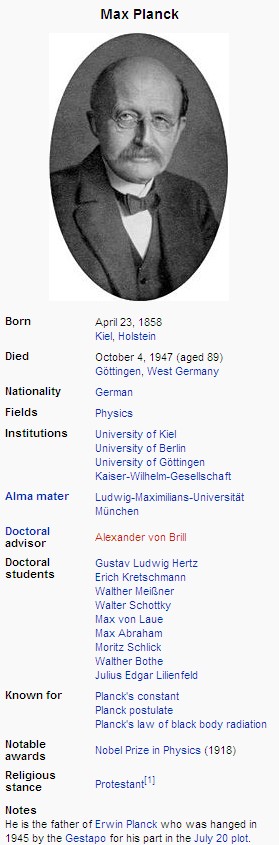 Rule-based Harvesting of Factsfrom Semistructured Sources
YAGO knowledge base from 
   Wikipedia infoboxes & categories and
   integration with WordNet taxonomy
  DBpedia collection from infoboxes
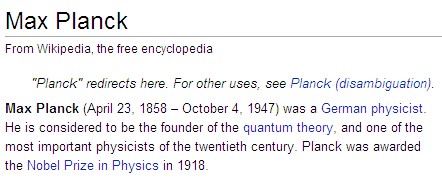 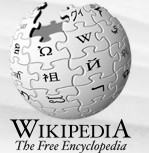 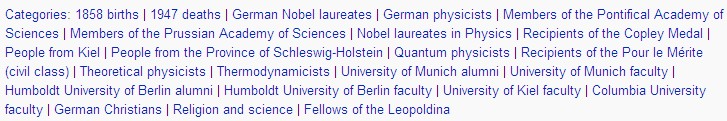 IR&DM, WS'11/12
December 15, 2011
VI.16
YAGO: Yet Another Great Ontology
[Suchanek et al.: WWW’07]
Entity
subclass
subclass
subclass
Organization
Person
Location
subclass
subclass
subclass
subclass
subclass
Country
Scientist
Politician
subclass
subclass
State
instanceOf
instanceOf
Biologist
instanceOf
Physicist
City
instanceOf
Germany
instanceOf
instanceOf
locatedIn
Erwin_Planck
Oct 23, 1944
diedOn
locatedIn
Kiel
Schleswig-Holstein
FatherOf
bornIn
Nobel Prize
hasWon
instanceOf
citizenOf
diedOn
Oct 4, 1947
Max_Planck Society
Max_Planck
Angela Merkel
Apr 23, 1858
bornOn
means(0.9)
means
means
means
means(0.1)
“Max Planck”
“Max Karl Ernst Ludwig Planck”
“Angela Merkel”
“Angela Dorothea Merkel”
IR&DM, WS'11/12
December 15, 2011
VI.17
Machine Reading: “Fast and Furious IE”
Aim to extract all instances of all conceivable relations
in one pass (Open IE)
Example TextRunner: [Banko et al. 2007]
Rationale:
 Apply light-weight techniques to all sentences of all docs
  in large corpus or Web crawl.
 Cannot afford deep parsing or advanced statistics for scalability.
Key ideas:
 View each (noun, verb, noun) triple as candidate.
 Use simple classifier, self-supervised on bootstrap samples.
 Group fact candidates by verbal phrase.
0.04 CPU seconds per sentence, 9 Mio. Web pages in 3 CPU days
Collections and demos: http://www.cs.washington.edu/research/textrunner/
IR&DM, WS'11/12
December 15, 2011
VI.18
TextRunner  [Banko et al.: IJCAI’07]
Self-supervised learner:
 All triples (noun, verb, noun) in same sentence are candidates
 Positive examples: candidates generated by dependency parser
     there is dependency path between two nouns of length  δ and …
 Train NB classifier on word/PoS-level features with positive examples
Single-pass extractor:
 Use light-weight noun-phrase chunk parser
 Classify all pairs of entities for some (undetermined) relation
 Heuristically generate relation name for accepted pairs (from verbal phrase)
Statistical assessor:
 Group & count normalized extractions
 Estimate probability that extraction is correct using simple urn model (with 
  indep. assumption):   P[fact is true/false | fact was seen in k independent sentences]
  (simpler than PMI, often more robust)
IR&DM, WS'11/12
December 15, 2011
VI.19
NELL: Never-Ending Language Learning
[Carlson, Mitchell et al: AAAI‘10]
Constantly online since January 2010
Many hundreds of bootstrapping iterations
More than 800,000 beliefs extracted from large Web corpus

Coupled Pattern & Rule Learners
Coupled Pattern Learner
	  (e.g., mayor of X, X plays for Y )
Coupled SEAL
Set expansion & wrapper induction algorithm
Coupled Morphological Classifier
Regression model for morphological features of noun phrases
First-order Rule Learner (based on Inductive Logic Programming)
(e.g., athleteInLeague(X, NBA)  athletePlaysSport(X, basketbal)  )

More mutual-exclusion constraints using seeds/counter seeds and specifically assigned “mutex-relations”
IR&DM, WS'11/12
December 15, 2011
VI.20
NELL: Never-Ending Language Learning
[Carlson, Mitchell et al: AAAI‘10]
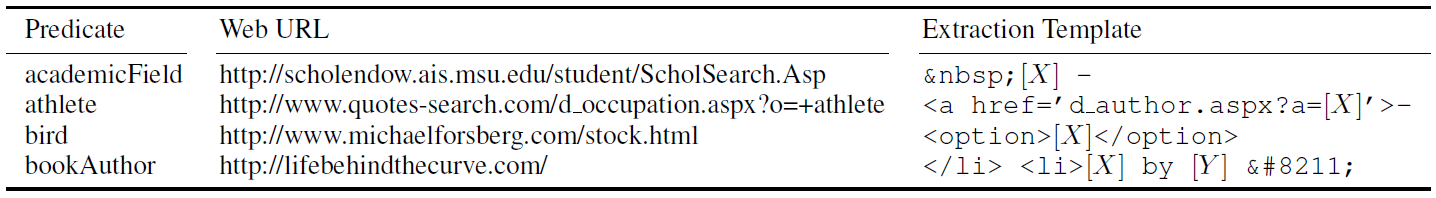 Wrappers learned SEAL
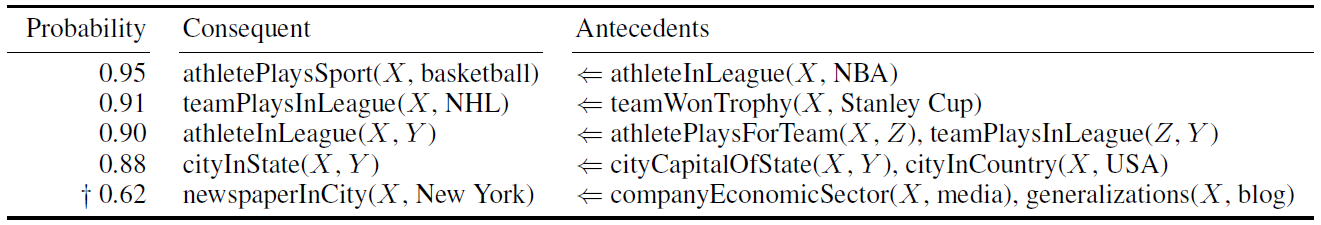 First-order Deduction rules
Morphological features 
& weights
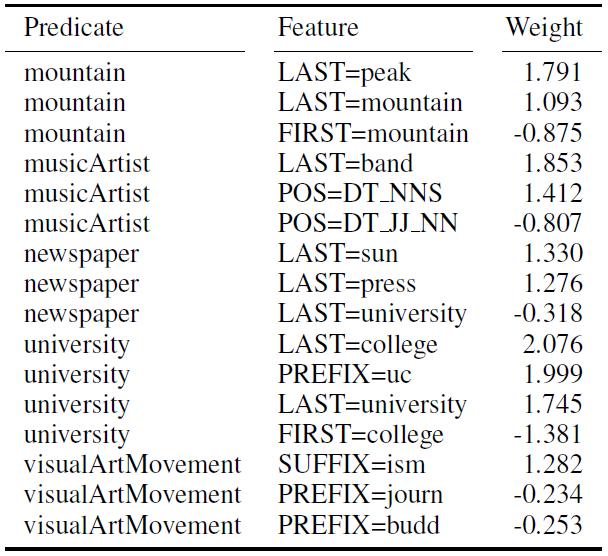 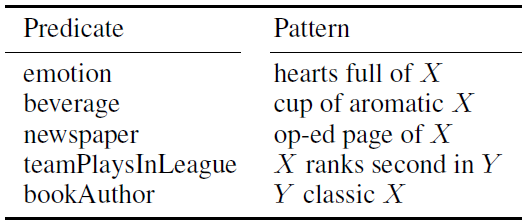 Extraction patterns
IR&DM, WS'11/12
December 15, 2011
VI.21
Spectrum of Machine Knowledge
Factual:  					
bornIn (GretaGarbo, Stockholm), hasWon (GretaGarbo, AcademyAward),
playedRole (GretaGarbo, MataHari), livedIn (GretaGarbo, Klosters)
Taxonomic (isA ontology): 						
instanceOf (GretaGarbo, actress), subclassOf (actress, artist)
Lexical (terminology): 					
means (“Big Apple“, NewYorkCity), means (“Apple“, AppleComputerCorp)
means (“MS“, Microsoft) , means (“MS“, MultipleSclerosis) 
Multi-lingual: 					
meansInChinese („乔戈里峰“, K2), meansInUrdu („کے ٹو“, K2)
meansInFr („école“, school (institution)), meansInFr („banc“, school (of fish))
Temporal (fluents): 			
hasWon (GretaGarbo, AcademyAward)@1955
marriedTo (AlbertEinstein, MilevaMaric)@[6-Jan-1903, 14-Feb-1919]
Common-sense (properties): 					
hasAbility (Fish, swim), hasAbility (Human, write), 
hasShape (Apple, round), hasProperty (Apple, juicy)
IR&DM, WS'11/12
December 15, 2011
VI.22
IE Landscape (I)
ontological rigor
Names & Patterns
Entities & Relations
  < „N. Portman“, 
         „honored with“,
         „Academy Award“>,
      < „Jeff Bridges“,  
         „expected to win“,  
         „Oscar“ >
      < „Bridges“,
         „nominated for“,
         „Academy Award“>
Open-
Domain &
Unsuper-
vised
wonAward: Person  Prize
type (Meryl_Streep, Actor)
wonAward (Meryl_Streep,
                     Academy_Award)
 
wonAward (Natalie_Portman,
                     Academy_Award)
wonAward (Ethan_Coen,
                     Palme_d‘Or)
Domain-
Specific
Model
w/ Seeds
human supervision
IR&DM, WS'11/12
December 15, 2011
VI.23
IE Landscape (II)
ontological rigor
Names & Patterns
Entities & Relations
?
TextRunner
Open-
Domain &
Unsuper-
vised
Probase
WebTables /
FusionTables
StatSnowball /
EntityCube
ReadTheWeb
Domain-
Specific
Model
w/ Seeds
Leila / Sofie /
Prospera
-----
Freebase
DBpedia
YAGO
human supervision
 Challenge: integrate domain-specific & open-domain IE!
IR&DM, WS'11/12
December 15, 2011
VI.24
Summary of Chapter VI
IE: lift unstructured text (and semistructured Web pages) 
  onto value-added structured records (entities, attributes, relations).
 HMMs (and CRFs) is principled and mature solution for
  named entities and part-of-speech tags (see, e.g., Stanford parser).
 Rule/pattern-based methods require more manual engineering.
 Relational fact extraction at large scale leverages basic IE techniques, 
  can be combined with seed-driven almost-unsupervised learning.
 Major challenge: combine techniques from both closed- and
  open-domain IE for high precision and high recall.
IR&DM, WS'11/12
December 15, 2011
VI.25
Additional Literature for Chapter VI.1/2
IE Overview Material:
S. Sarawagi: Information Extraction, Foundations & Trends in Databases 1(3), 2008
H. Cunningham: Information Extraction, Automatic.
	in: Encyclopedia of Language and Linguistics, 2005, http://www.gate.ac.uk/ie/
W.W. Cohen: Information Extraction and Integration: an Overview, 
	Tutorial Slides, http://www.cs.cmu.edu/~wcohen/ie-survey.ppt
R. C. Wang, W. W. Cohen: Character-level Analysis of Semi-Structured Documents
 	for Set Expansion. EMNLP 2009
E. Agichtein: Towards Web-Scale Information Extraction, KDD Webcast, 2007,
	http://www.mathcs.emory.edu/~eugene/kdd-webinar/
IBM Systems Journal 43(3), Special Issue on 
	Unstructured Information Management (UIMA), 2004
HMMs  and CRFs:
C. Manning, H. Schütze: Foundations of Statistical Natural Language Processing,
	MIT Press, 2000, Chapter 9: Markov Models
R.O. Duda, P.E. Hart, D.G. Stork: Pattern Classification, Wiley, 2000, 
	Section 3.10: Hidden Markov Models
L.R. Rabiner: A Tutorial on Hidden Markov Models, Proc. IEEE 77(2), 1989
H.M. Wallach: Conditional Random Fields: an Introduction, TechRep, Upenn, 2004
C. Sutton, A. McCallum: An Introduction to Conditional Random Fields
	for Relational Learning. 
	In: L. Getoor, B. Taskar (Eds.), Introduction to Statistical Relational Learning, 2006
IR&DM, WS'11/12
December 15, 2011
VI.26
Additional Literature for Chapter VI.3/4
Entity Reconciliation:
W.W. Cohen: An Overview of Information Integration, Keynote Slides, 
	WebDB 2005, http://www.cs.cmu.edu/~wcohen/webdb-talk.ppt
N. Koudas, S. Sarawagi, D. Srivastava: Record Linkage: Similarity Measures and
	Algorithms, Tutorial SIGMOD‘06, http://queens.db.toronto.edu/~koudas/docs/aj.pdf
H. Poon, P. Domingos: Joint Inference in Information Extraction, AAAI 2007
P. Domingos, S. Kok, H. Poon, M. Richardson, P. Singla: Markov Logic Networks,
	Probabilistic Inductive Logic Programming, Springer, 2008
Knowledge Base Construction & Open IE:
S. Brin: Extracting Patterns and Relations from the World Wide Web, WebDB 1998
E. Agichtein, L. Gravano: Snowball: Extracting Relations from Large Plain-Text 
	Collections, ICDL 2000
F. Suchanek, G. Ifrim, G. Weikum: Combining linguistic and statistical analysis 
	to extract relations from web documents. KDD 2006
F. Suchanek, G. Kasneci, G. Weikum: YAGO: a Core of Semantic Knowledge. WWW 2007
S. Auer, C. Bizer, G. Kobilarov, J. Lehmann, R. Cyganiak, Z.G. Ives: 
	DBpedia: A Nucleus for a Web of Open Data. ISWC 2007
M. Banko, M.J. Cafarella, S. Soderland, M. Broadhead, O. Etzioni: 
	Open Information Extraction from the Web. IJCAI 2007
A. Carlson, J. Betteridge, R.C. Wang, E.R. Hruschka, T.M. Mitchell: 
	Coupled Semi-Supervised Learning for Information Extraction,WSDM 2010	
G. Weikum, M. Theobald: From information to knowledge: harvesting entities
	 and relationships from web sources. PODS 2010
IR&DM, WS'11/12
December 15, 2011
VI.27